Удивительная сила соли
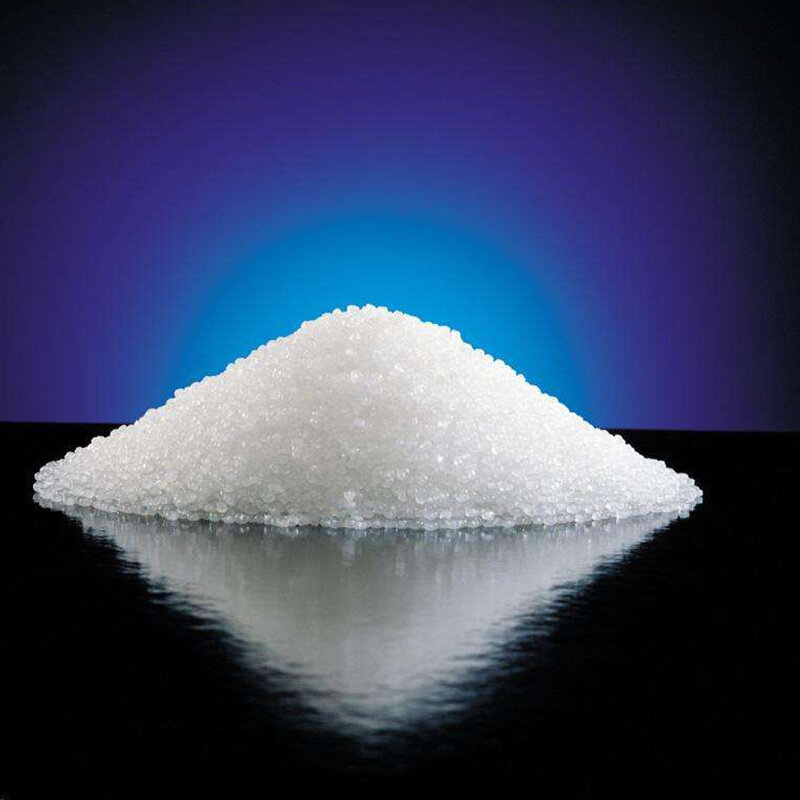 Цель
изучение особенностей соли, её свойства и качества.
Задачи:
Изучить литературу по данной теме.
Выяснить, что такое соль, какая она бывает и  откуда берётся?
Изучить исторические сведения о соли.
Узнать о значении соли в жизни человека.
Исследовать свойства соли опытным путём, вырастить кристалл поваренной соли.
Разновидность соли:.
• поваренная пищевая;• кормовая (для животных); • для промышленности
Опыт №1Соль растворяется в воде.